Does My Baby Have Cow’s Milk Protein Allergy
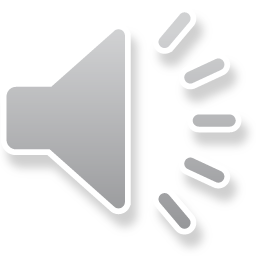 The Early Home Reintroduction to Confirmthe Diagnosis of Cow’s Milk Allergy
A carefully planned home reintroduction of cow’s milk protein is needed to either confirm or exclude the diagnosis of cow’s milk allergy because any clear improvement in your baby’s symptoms could be due to other factors. 
 This can be done when your baby has been on a milk free formula for 4 weeks or when breast feeding mums have excluded milk for 4 weeks.
Only for babies with delayed cow’s milk protein allergy
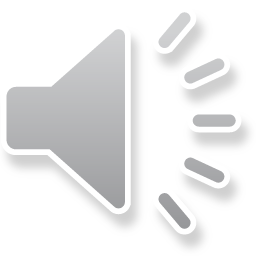 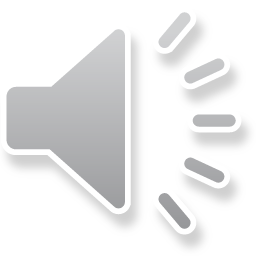 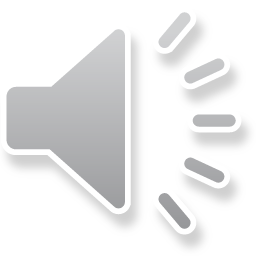 DO NOT start the Reintroduction if
Your baby is unwell:
 There are any respiratory or breathing problems (this includes a common cold)
There are any tummy or bowel symptoms
There are any ‘teething’ symptoms which are thought to be unsettling your baby
If your baby has eczema -any current flare-up of the eczema
You suspect that your baby has had an immediate reaction to milk, or could have multiple food allergies
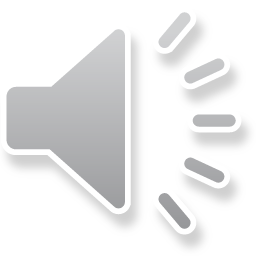 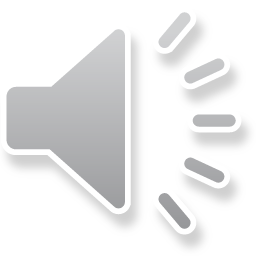 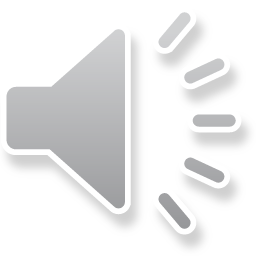 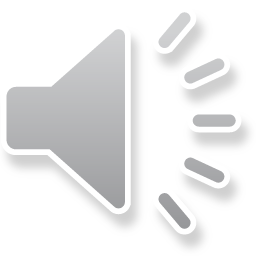 How to challenge a formula fed baby to confirm the diagnosis of Cow’s Milk Protein Allergy
Add 1oz of cow’s milk infant formula into the FIRST bottle of the day, eg a 6oz bottle would be made as 5 oz prescribed formula and 1oz cow’s milk infant formula.

 For the rest of the day, all the remaining bottles will continue to be made up only with the prescribed formula. 

If this is tolerated the next day make the first bottle as 2oz of cow’s milk infant formula and 4oz of the prescribed formula.
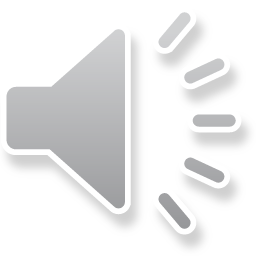 How to challenge a formula fed baby to confirm that the baby does have Cow’s Milk Protein Allergy
Each day increase the amount of cow’s milk infant formula in the first bottle only by 1oz and reduce the prescribed formula. accordingly until the first bottle of the day is all cow’s milk infant formula.
 If this is tolerated gradually replace bottles of the prescribed formula with cow’s milk infant formula until baby is on all cow’s milk formula.
If the symptoms return, STOP the reintroduction. Give only the prescribed formula again.
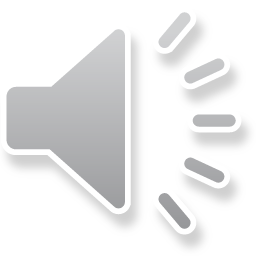 How to challenge a breast fed baby to confirm that the baby has Cow’s Milk Protein Allergy
If you are breast feeding and on a milk free diet yourself, start eating products containing milk again, e.g. milk, cheese and yoghurt.

If the symptoms return, STOP the reintroduction, return to your full milk exclusion diet and inform your doctor or dietitian. Your babies symptoms should settle again within a few days and the diagnosis of cow’s milk allergy is now confirmed.
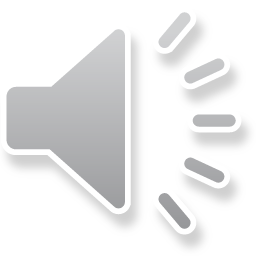 How to challenge a breast fed baby to confirm that the baby does have Cow’s Milk Protein Allergy
If no symptoms occur, you can continue to drink cow’s milk and eat cow’s milk containing products, e.g. cheese and yoghurt. Your baby does not have cow’s milk allergy.

In a few babies possible symptoms of cow’s milk allergy may appear later when larger amounts of cow’s milk protein come to be introduced into the babies diet, either when formula milk is introduced or on weaning when milk containing products or plain milk is introduced. 

Should this happen contact your doctor or dietitian.
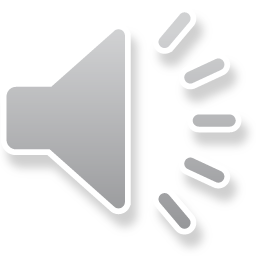 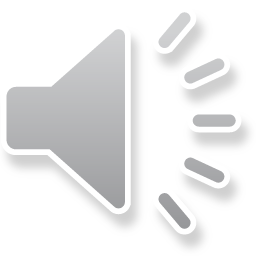